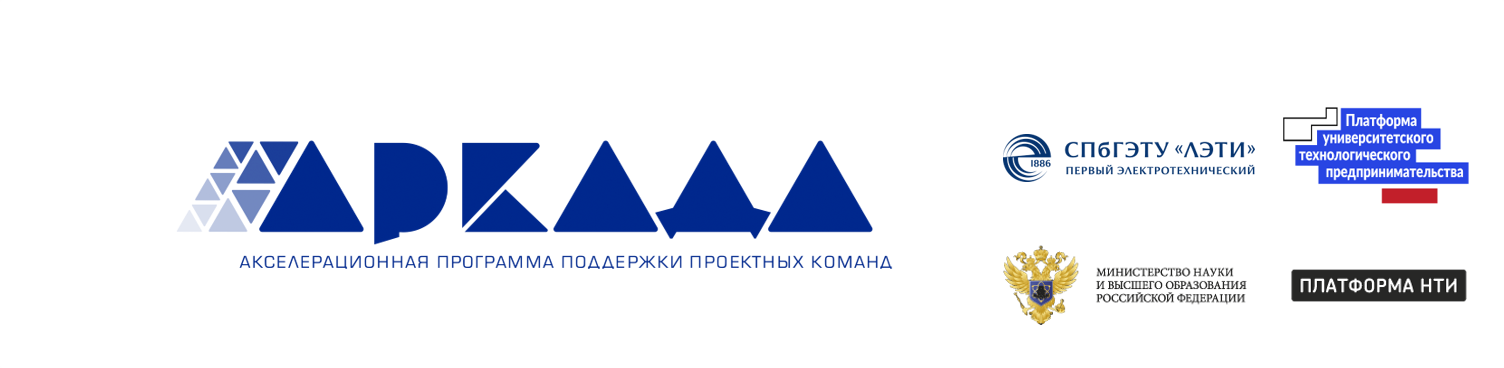 Социальная сеть "SEENGO" (Синго)
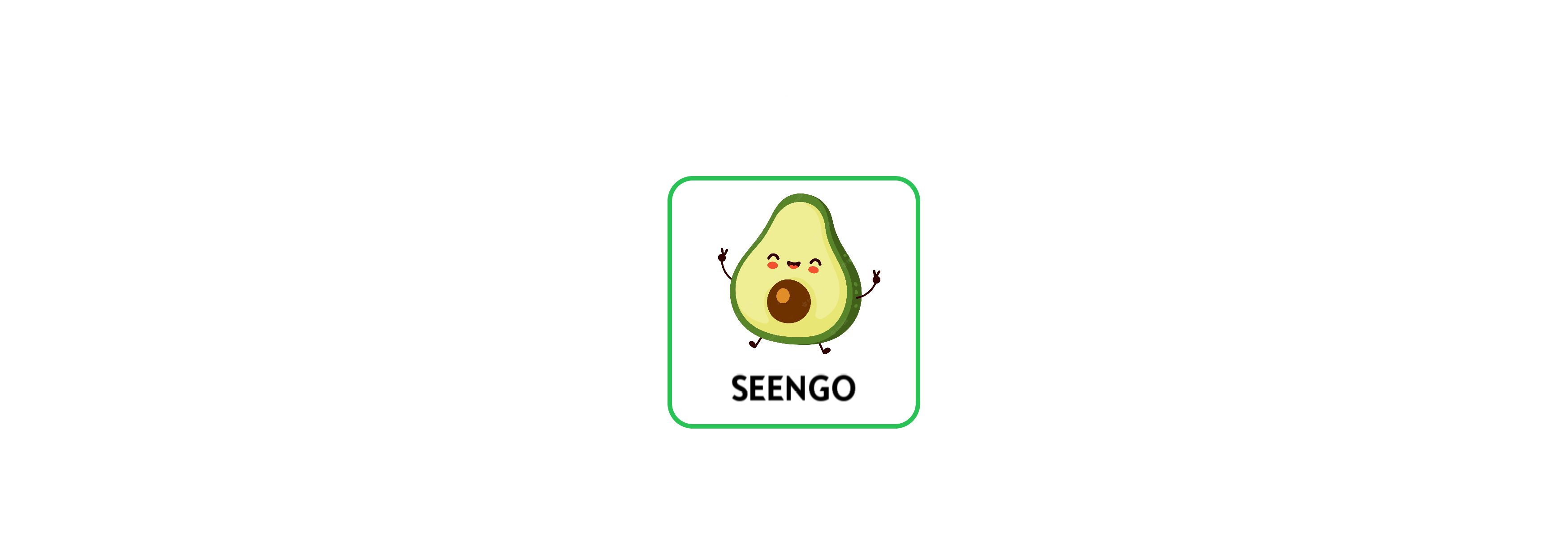 IT, Креативные технологии и индустрия развлечений, медиа и соцсети
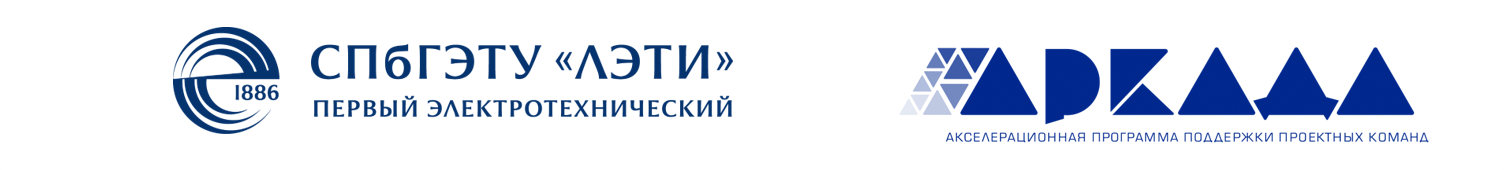 ПРОБЛЕМА
РЕШЕНИЕ
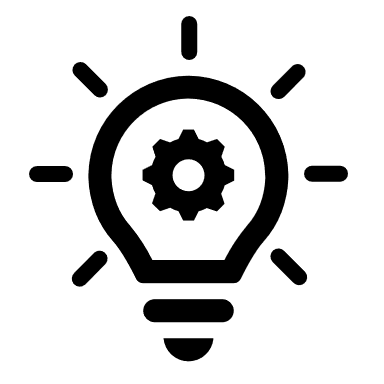 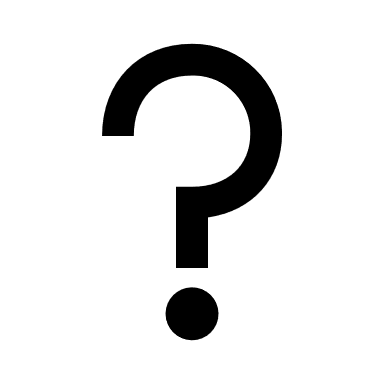 Мы предлагаем новую соцсеть и приложение, целью которых является обмен местоположением с вашими друзьями в реальном времени, обменом эмоциями и ведения своего личного блога с множеством доступного контента, с постоянным обновлением и поддержкой.
Закрытие главного конкурента "Zenly".
Отсутствие достойных аналогов на рынке с удобной картой и местоположением друзей.
ПОТЕНЦИАЛЬНЫЕ ЗАКАЗЧИКИ
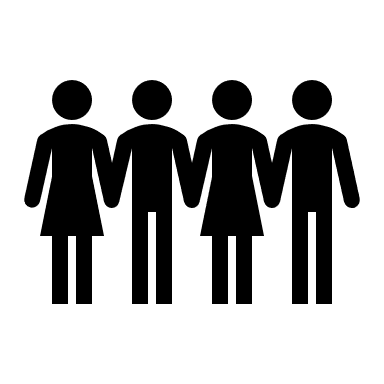 Наши потенциальные заказчики — люди, имеющие смартфон и постоянный доступ в интернет. Целевая аудитория: подростки и молодые люди от 12 до 35 лет, которых не волнует конфиденциальность местоположения. Экономическое направление B2C
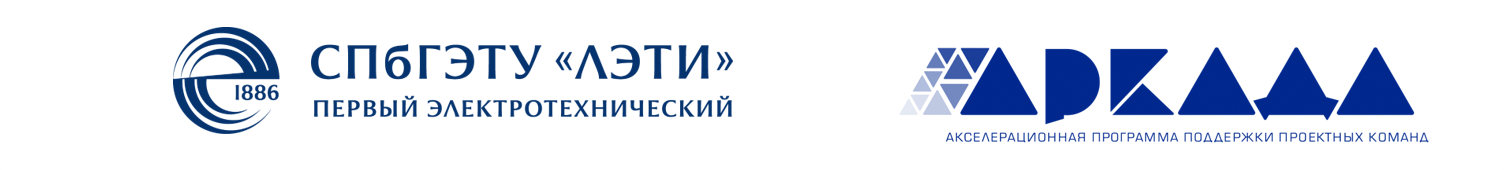 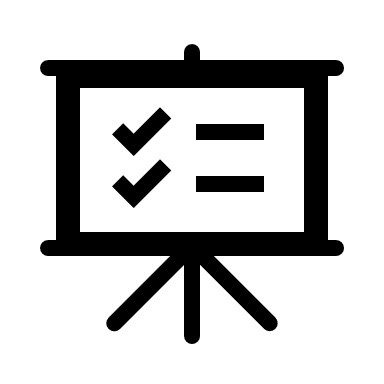 БИЗНЕС-МОДЕЛЬ
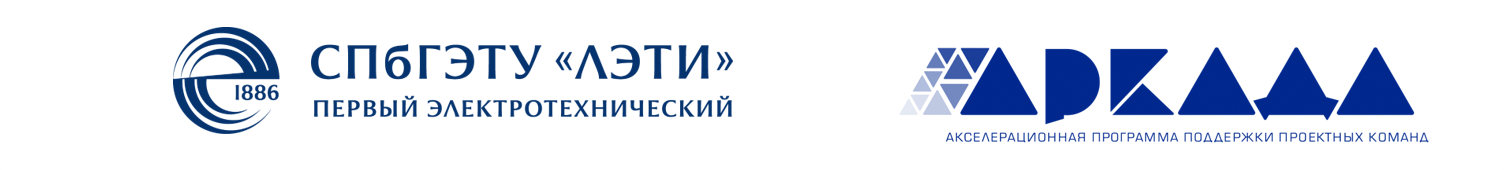 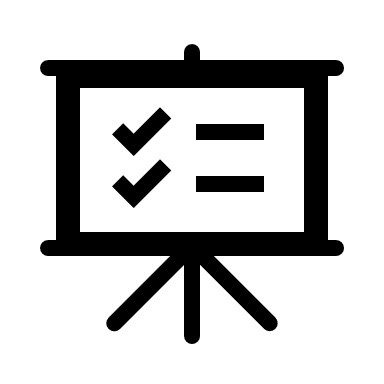 БИЗНЕС-МОДЕЛЬ
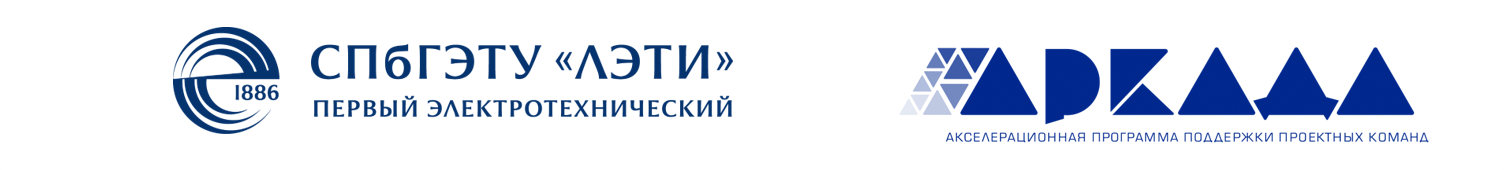 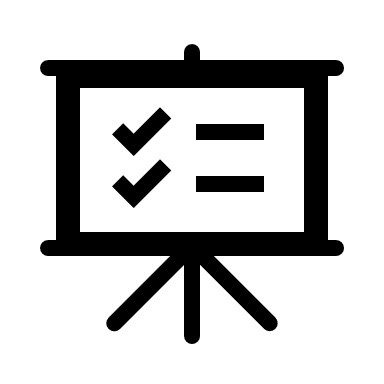 БИЗНЕС-МОДЕЛЬ
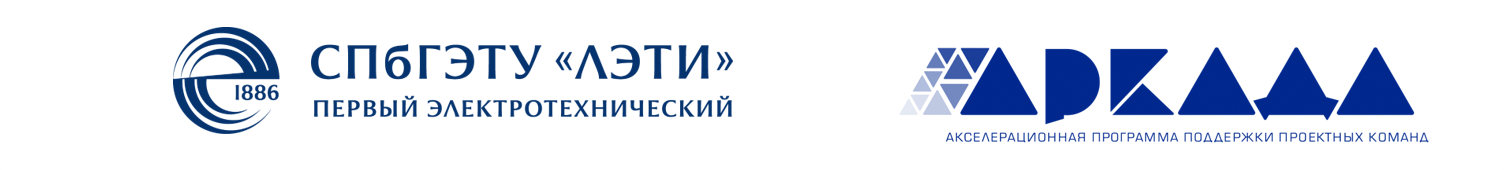 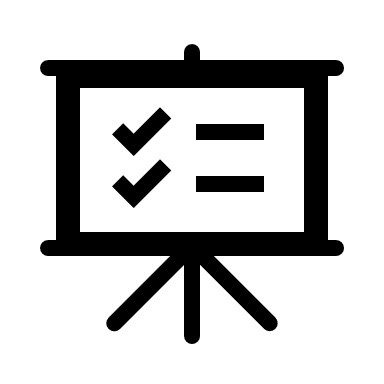 БИЗНЕС-МОДЕЛЬ
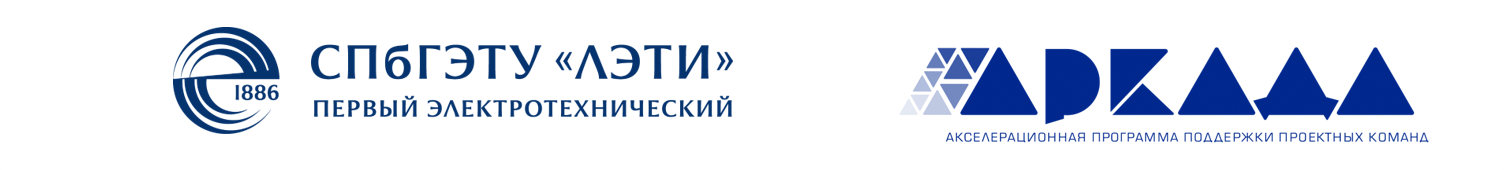 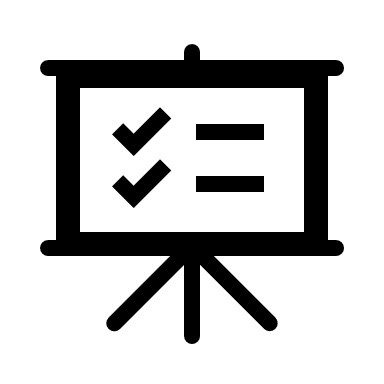 БИЗНЕС-МОДЕЛЬ
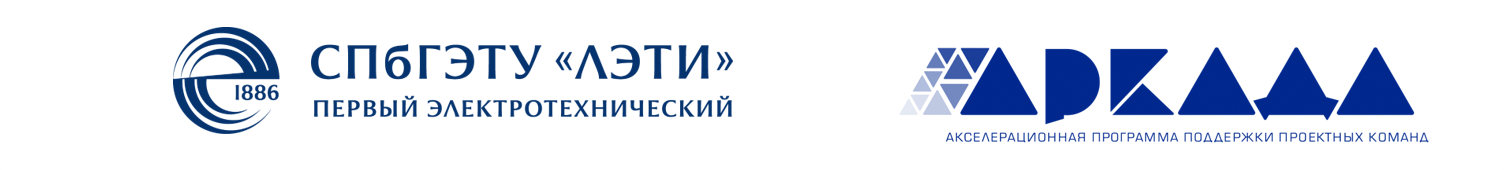 Оценка рынка
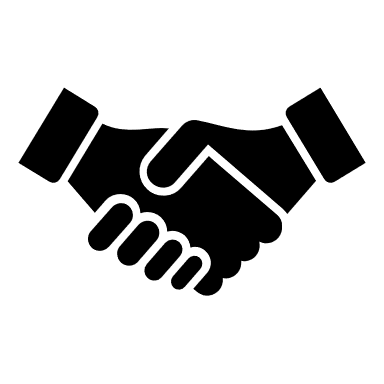 Люди имеющие смартфон
Люди имеющие постоянное интернет подключение
Люди скучающие по бывшему лидеру «Zenly»
Родители, которые хотят настроить контроль за детьми/пожилыми родителями
Конкуренты
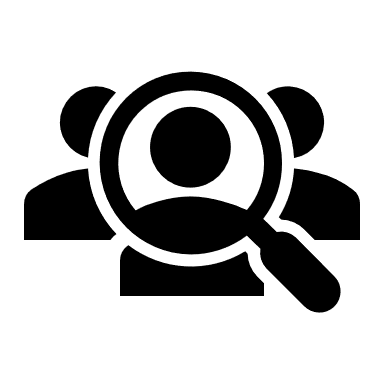 Существуют аналоги: Glympse, Umapio, Pathshare и т.д., но они так и не сыскали популярности у пользователей.
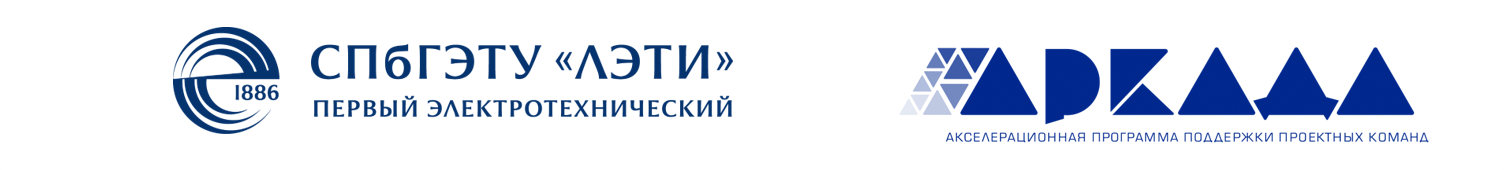 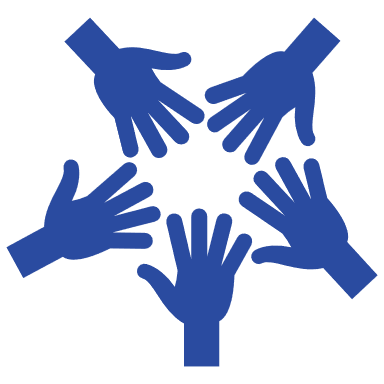 КОМАНДА
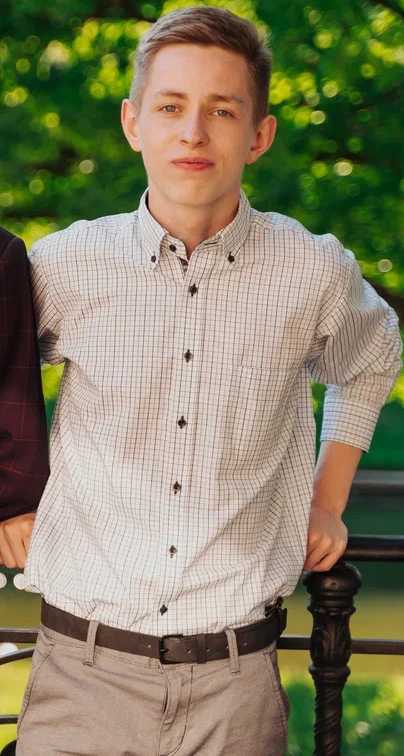 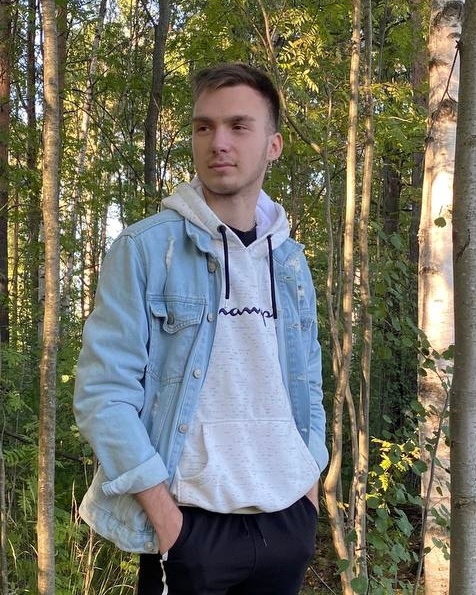 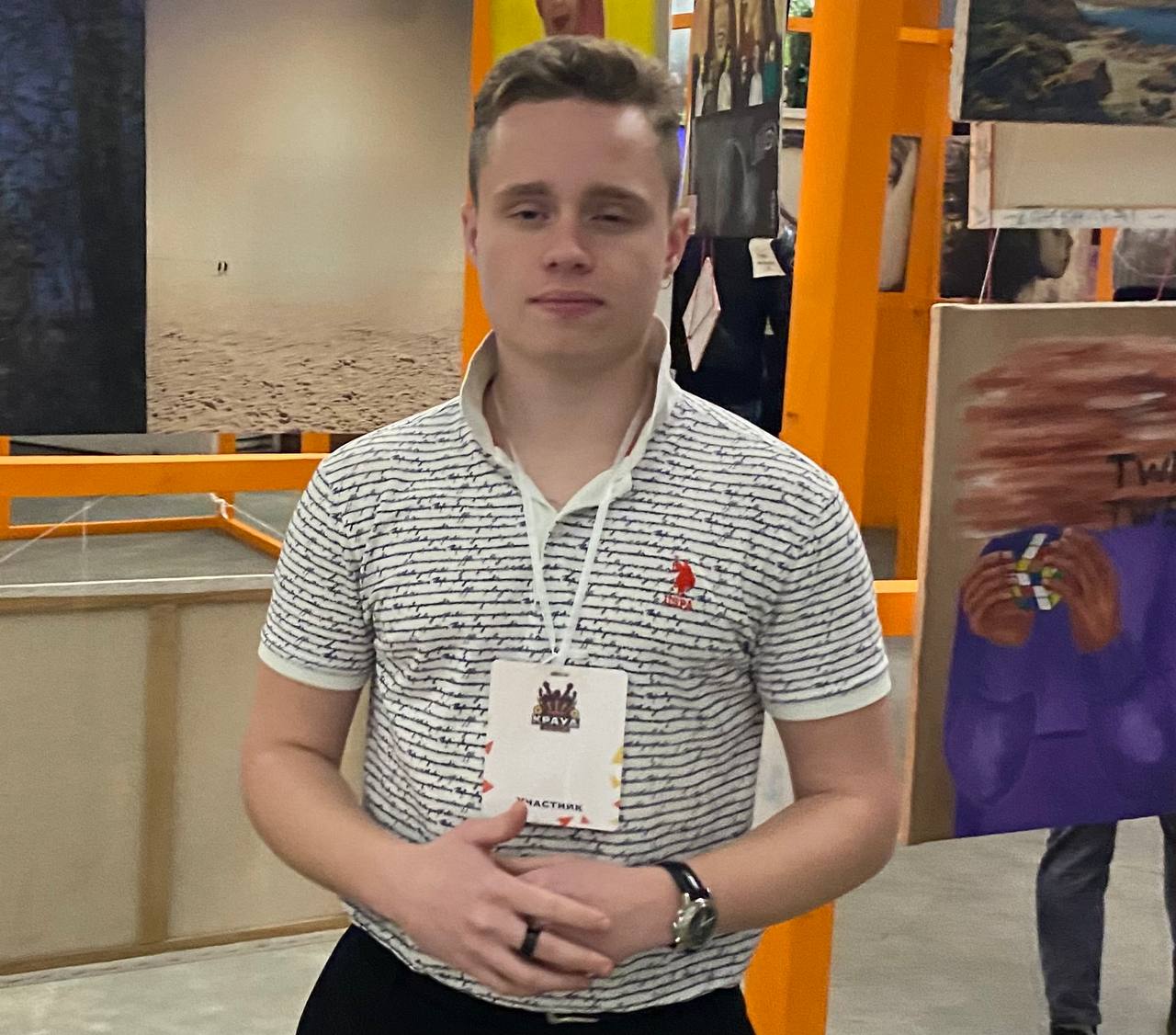 Голубев Иван 
Экономист-финансист.
 Опыт: 1 год
Силин Даниил
Маркетолог, 
Бизнес-аналитик, 
Имиджмейкер.
   Опыт: 3 года
Таран Александр
Генератор идей.
Опыт: 4 года
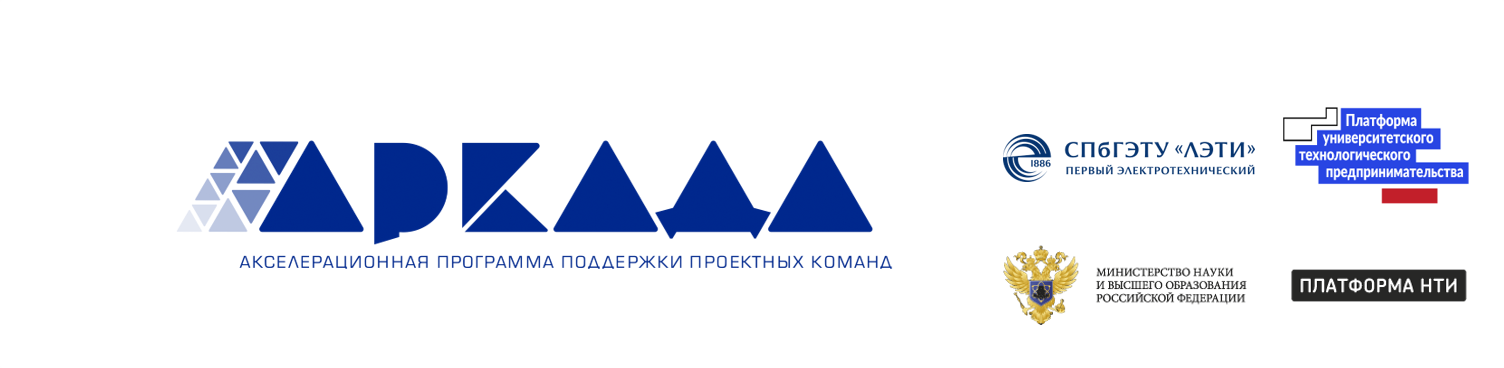 Мы берем и делаем – ты видишь и идешь
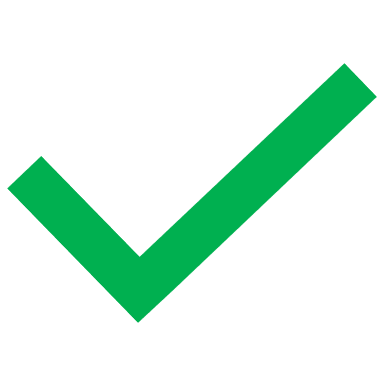 Голубев Иван
8 (981) 129-21-61        sigma_igs@mail.ru
Силин Даниил
8 (911) 242-95-47        Silin.1901@yandex.ru
Таран Александр
8 (953) 315-03-45         alex22052004@yandex.ru